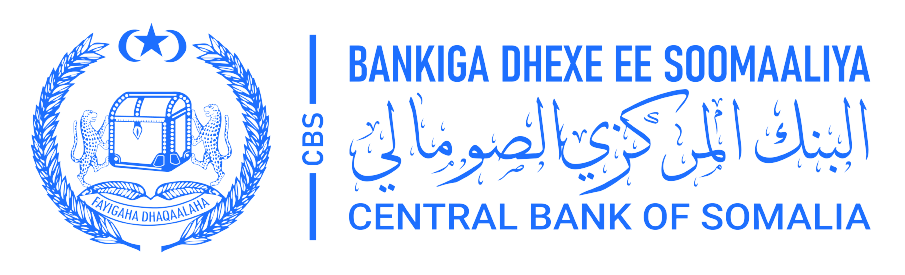 The Importance of Unified National for the Financial SectorDate: Aug 17, 2024Mahdi DaudExecutive Director: Monetary, Financial & Regulatory Policy Group
Outline
The Current Status of ID
Poverty, ID and Financial Access
The Key Challenges
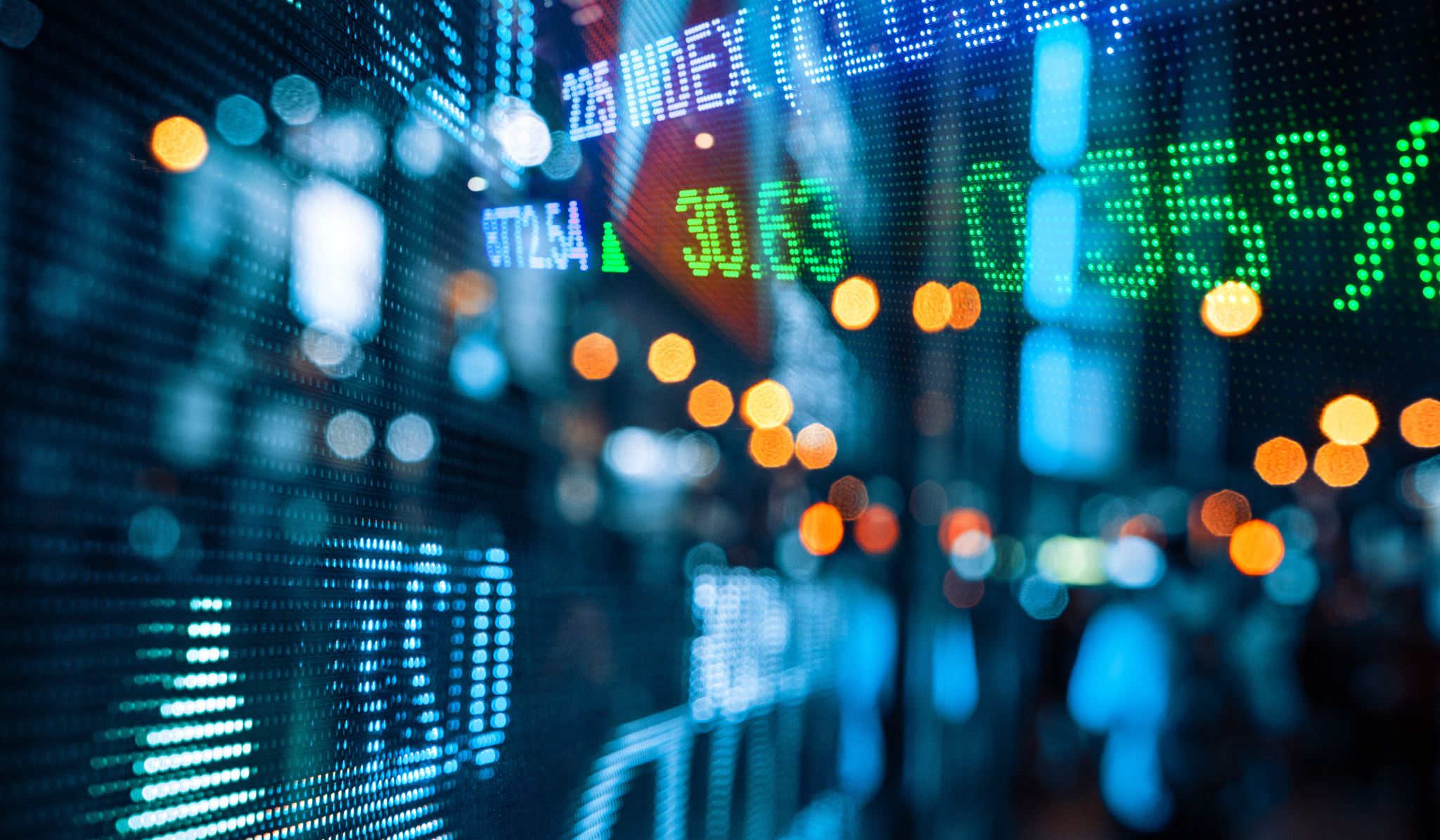 Financial Inclusion
World Bank Definition of Financial Inclusion:
“Financial inclusion means that individuals and businesses have access to useful and affordable financial products and services that meet their needs – transactions, payments, savings, credit and insurance – delivered in a responsible and sustainable way”.
How ID Contributes to the financial Sector Deepening
The Current Status of the National ID
Poverty, ID and Financial Access
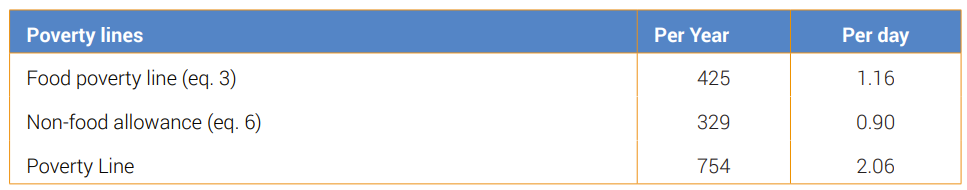 According to this poverty analysis generated from the SIHBS 2022, 54.4 percent of Somali population live below the poverty line, as they consume less than $2.06 per day.
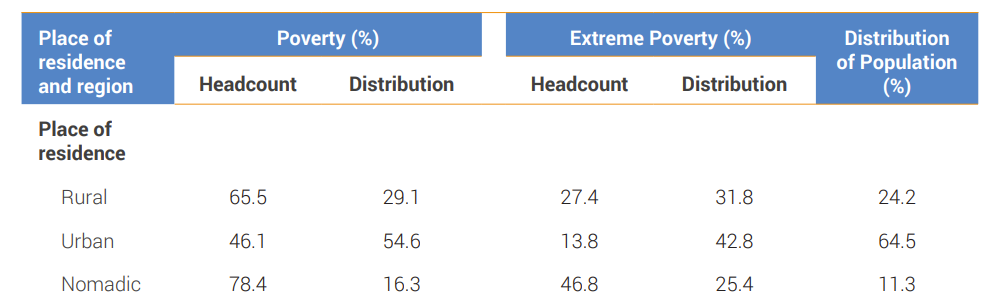 Bank Account Ownership
The Key Challenges
The Importance of the ID
Thank you for your kind attention